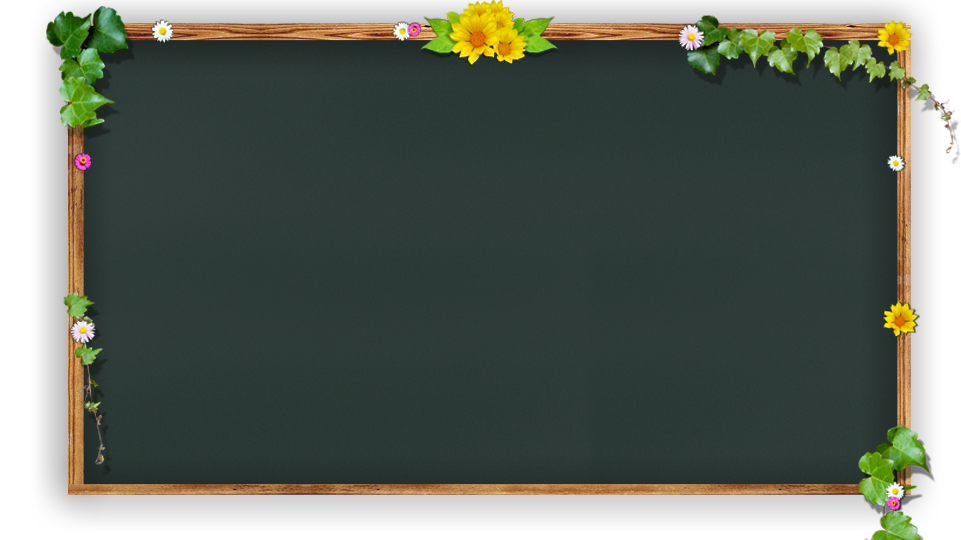 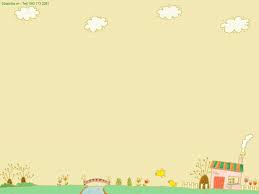 Thứ  tư  ngày   23  tháng  3  năm 2022
Tiếng Việt 2
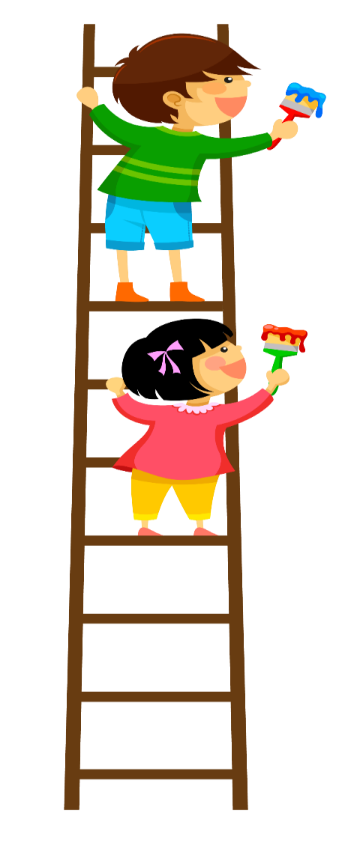 Đọc: Thư Trung thu
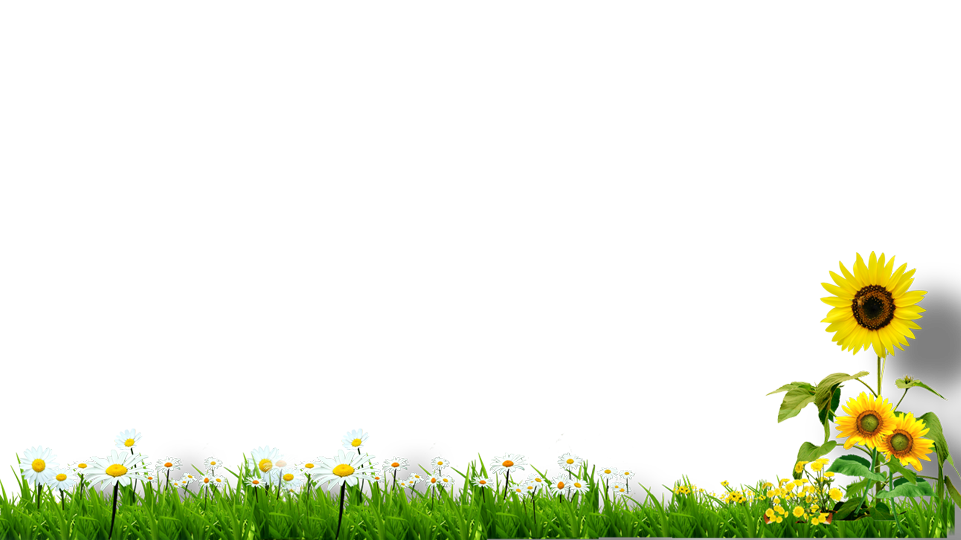 I/ Yêu cầu cần đạt: Sau bài học, HS nắm được:
1.Phát triển các năng lực đặc thù, ngôn ngữ:
- Đọc trôi chảy bài đọc, ngắt nghỉ đúng dấu câu, đúng logic ngữ nghĩa; hiểu nội dung 
bài đọc: Tình yêu thương, sự quan tâm của Bác Hồ dành cho các cháu thiếu nhi thể hiện qua Thư Trung thu; 
- Biết liên hệ bản thân: Kính yêu, biết ơn Bác Hồ; chăm chỉ học tập rèn luyện theo 5 điều Bác Hồ dạy thiếu niên nhi đồng.
2. Phát triển năng lực chung và phẩm chất: 
- Thật thà trong việc đánh giá bản thân và đánh giá bạn
- Sử dụng các kiến thức đã học ứng dụng vào thực tế, tìm tòi, phát hiện giải quyết các nhiệm vụ trong cuộc sống.
II/ Đồ dùng dạy học: 
- GV: Máy chiếu, bảng phụ, SHS, tranh ảnh.
- HS: SGK, VBT.  Điện thoại
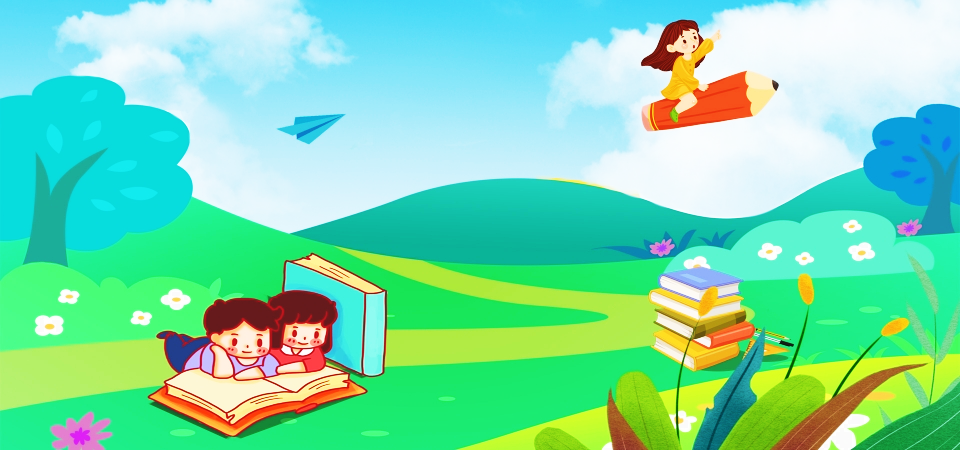 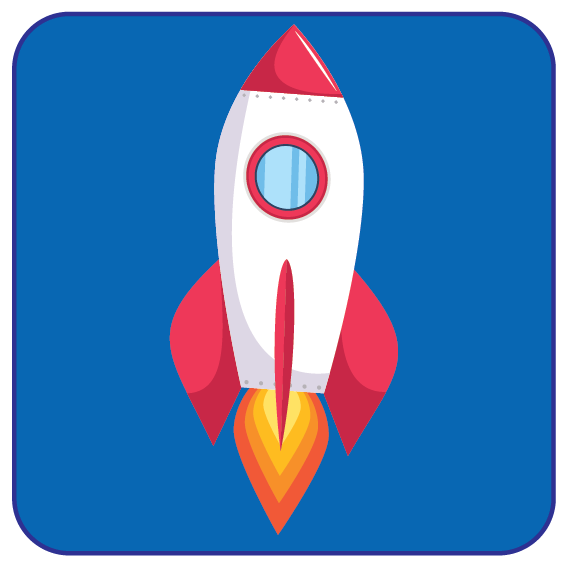 BÀI SOẠN CỦA 
LAN HƯƠNG
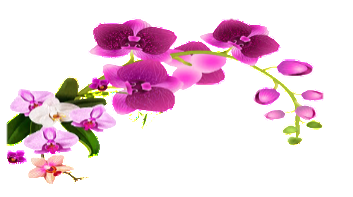 Khởi động
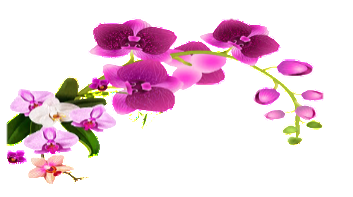 035.447.3852
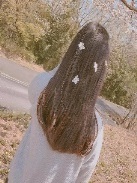 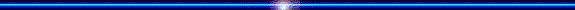 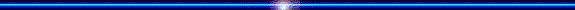 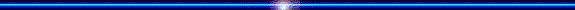 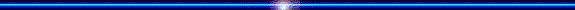 Khởi động
Chia sẻ với bạn về một món quà Trung thu mà em thích.
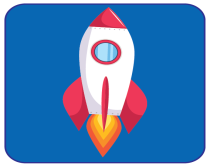 Chia sẻ trước lớp
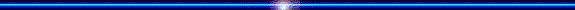 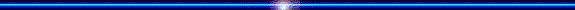 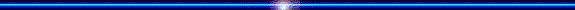 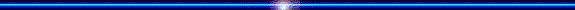 Khởi động
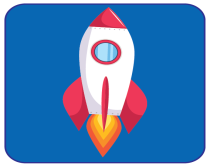 Tranh vẽ những ai? Đang làm gì? Vào dịp nào?
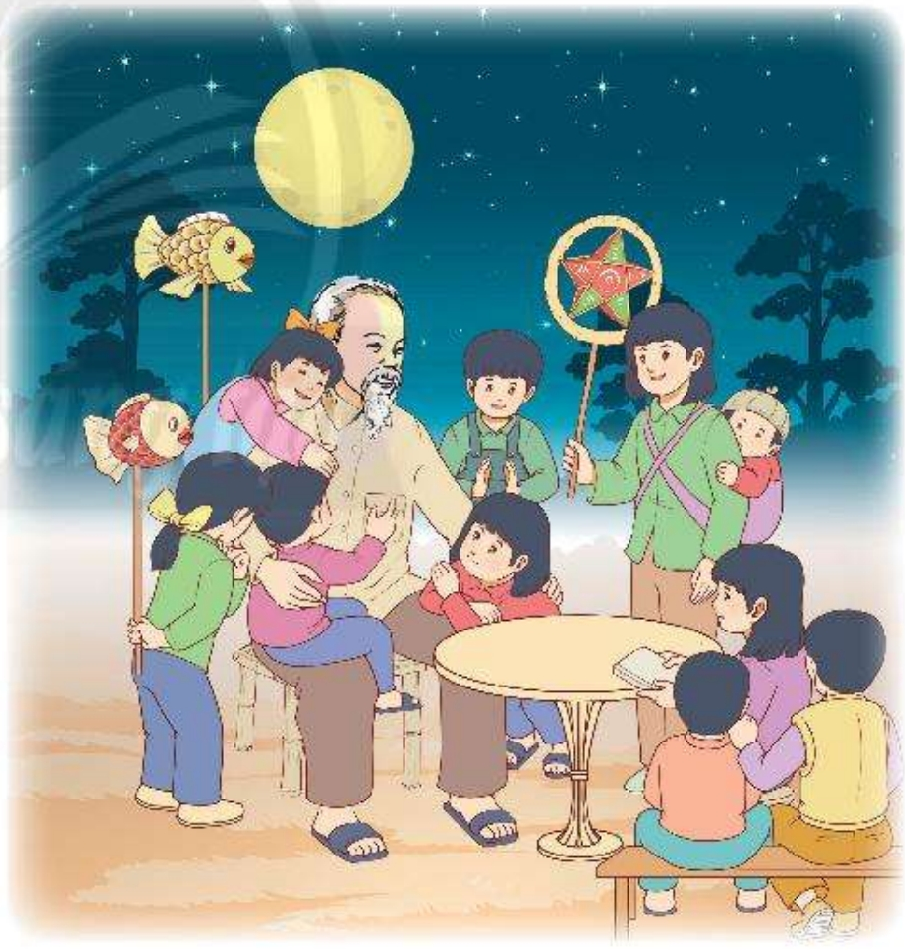 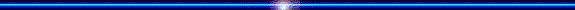 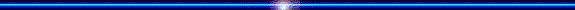 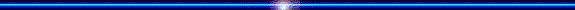 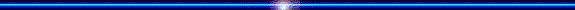 Khám phá và luyện tập
Luyện đọc thành tiếng
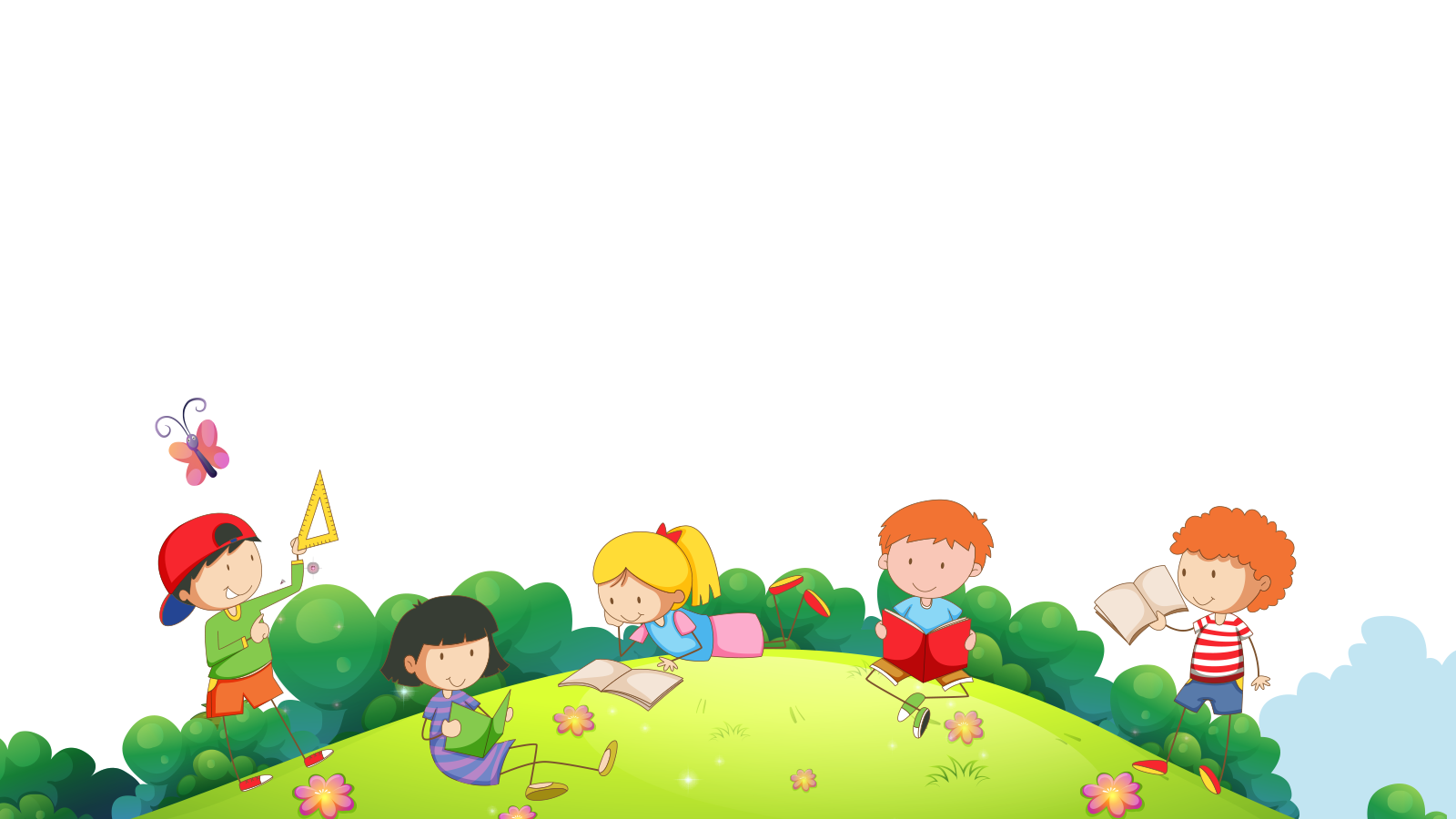 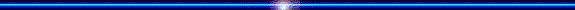 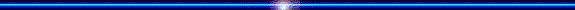 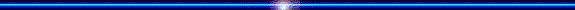 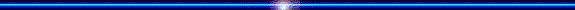 Thư Trung thu
(Trích)
   Gửi các cháu nhi đồng.
   Mỗi năm đến Tết Trung thu. Bác càng nhớ các cháu.
   Các cháu gửi thư cho Bác nhiều lắm. Bác rất vui. Nhưng vì Bác bận quá, không trả lời riêng cho từng cháu được. Nhân dịp Tết Trung thu, Bác gửi các cháu thư này:
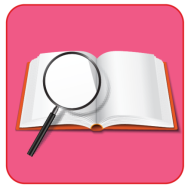 1. Đọc
Ai yêu các nhi đồng 
       Bằng Bác Hồ Chí Minh?
       Tính các cháu ngoan ngoãn,
       Mặt các cháu xinh xinh,
       Mong các cháu cố gắng,
       Thi đua học và hành.
       Tuổi nhỏ làm việc nhỏ,
       Tuỳ theo sức của mình:
       Để tham gia kháng chiến,
       Để gìn giữ hoà bình.
       Các cháu hãy xứng đáng:
       Cháu Bác Hồ Chí Minh!
                             Hôn các cháu.
                             Hồ Chí Minh
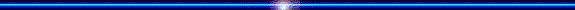 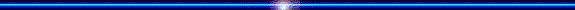 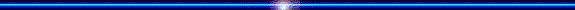 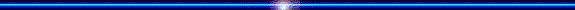 Luyện đọc từ khó
Gửi thư, bận quá, ngoan ngoãn, hòa bình,
Xứng đáng
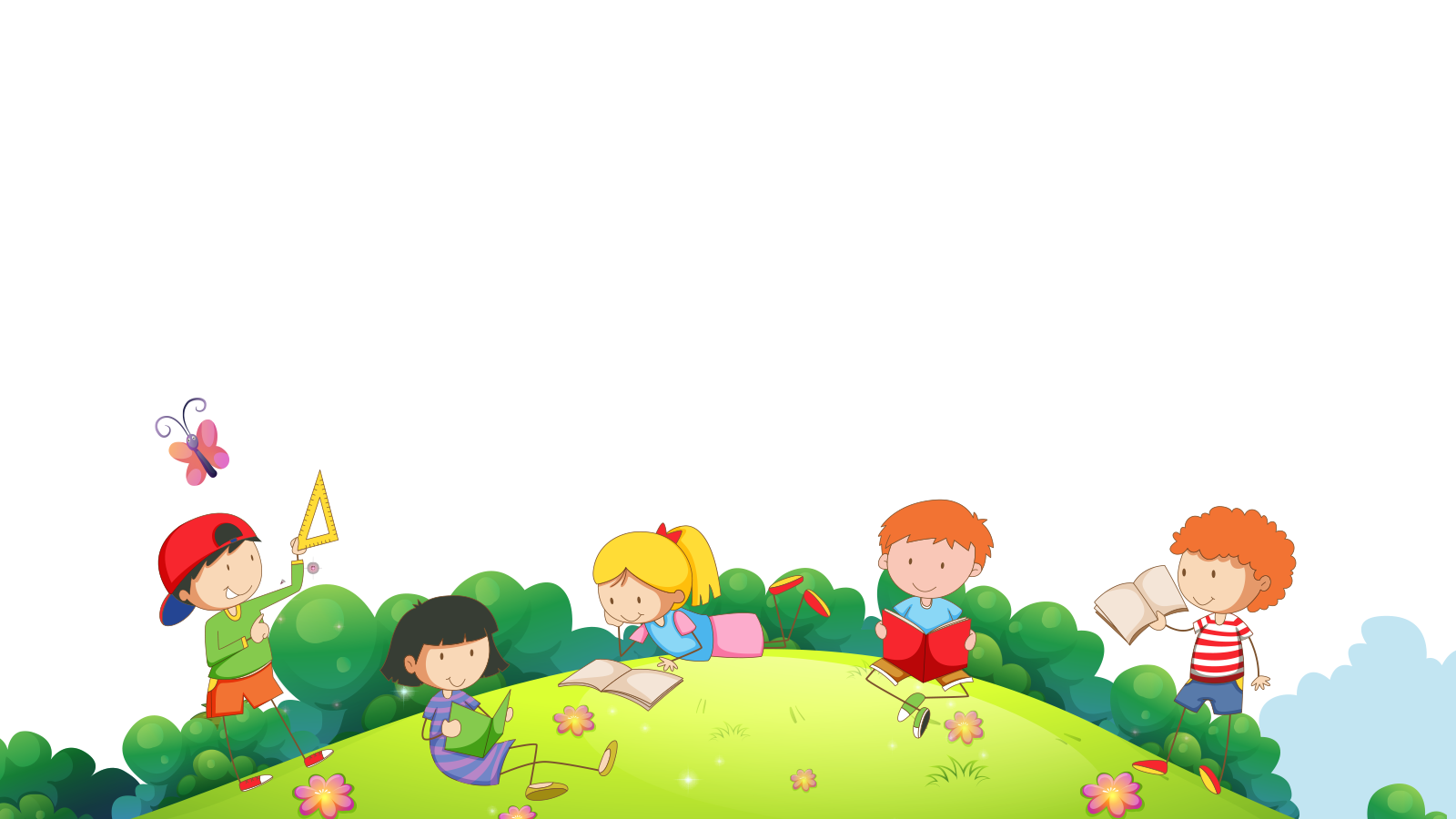 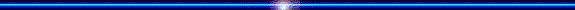 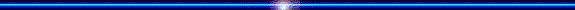 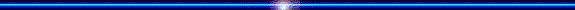 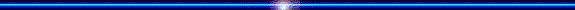 Luyện đọc đoạn
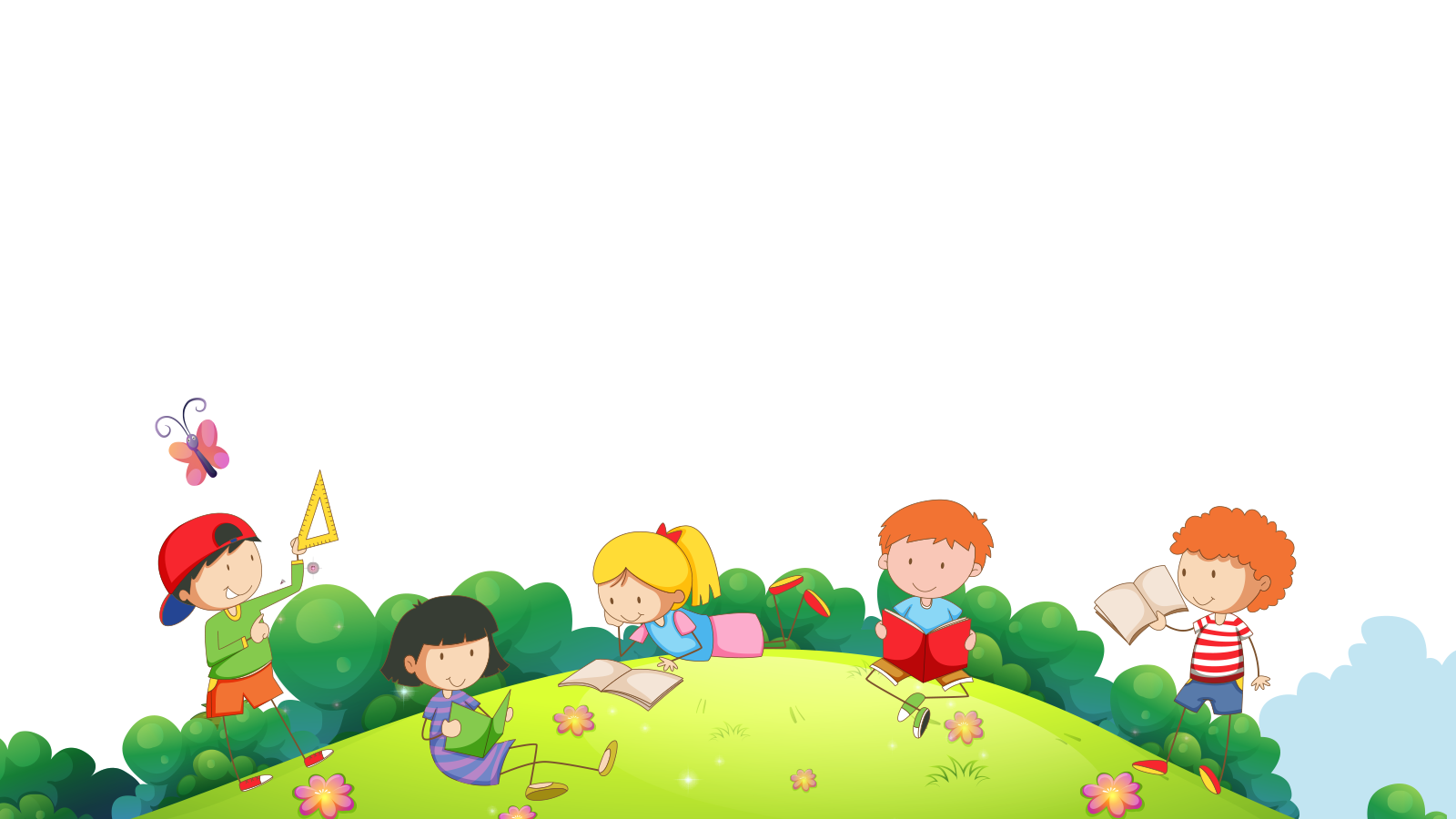 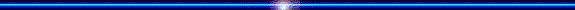 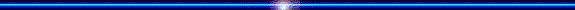 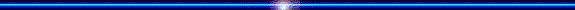 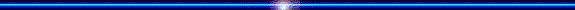 Thư Trung thu
(Trích)
   Gửi các cháu nhi đồng.
   Mỗi năm đến Tết Trung thu. Bác càng nhớ các cháu.
   Các cháu gửi thư cho Bác nhiều lắm. Bác rất vui. Nhưng vì Bác bận quá, không trả lời riêng cho từng cháu được. Nhân dịp Tết Trung thu, Bác gửi các cháu thư này:
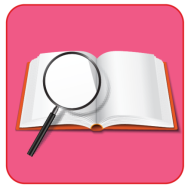 1. Đọc
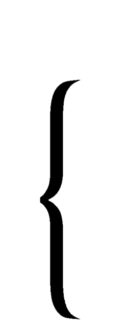 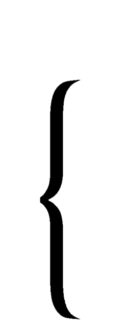 1
Ai yêu các nhi đồng 
       Bằng Bác Hồ Chí Minh?
       Tính các cháu ngoan ngoãn,
       Mặt các cháu xinh xinh,
       Mong các cháu cố gắng,
       Thi đua học và hành.
       Tuổi nhỏ làm việc nhỏ,
       Tuỳ theo sức của mình:
       Để tham gia kháng chiến,
       Để gìn giữ hoà bình.
       Các cháu hãy xứng đáng:
       Cháu Bác Hồ Chí Minh!
                             Hôn các cháu.
                             Hồ Chí Minh
2
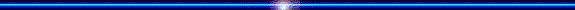 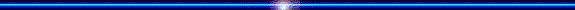 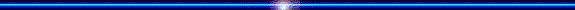 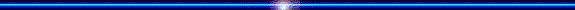 Luyện đọc nối tiếp đoạn
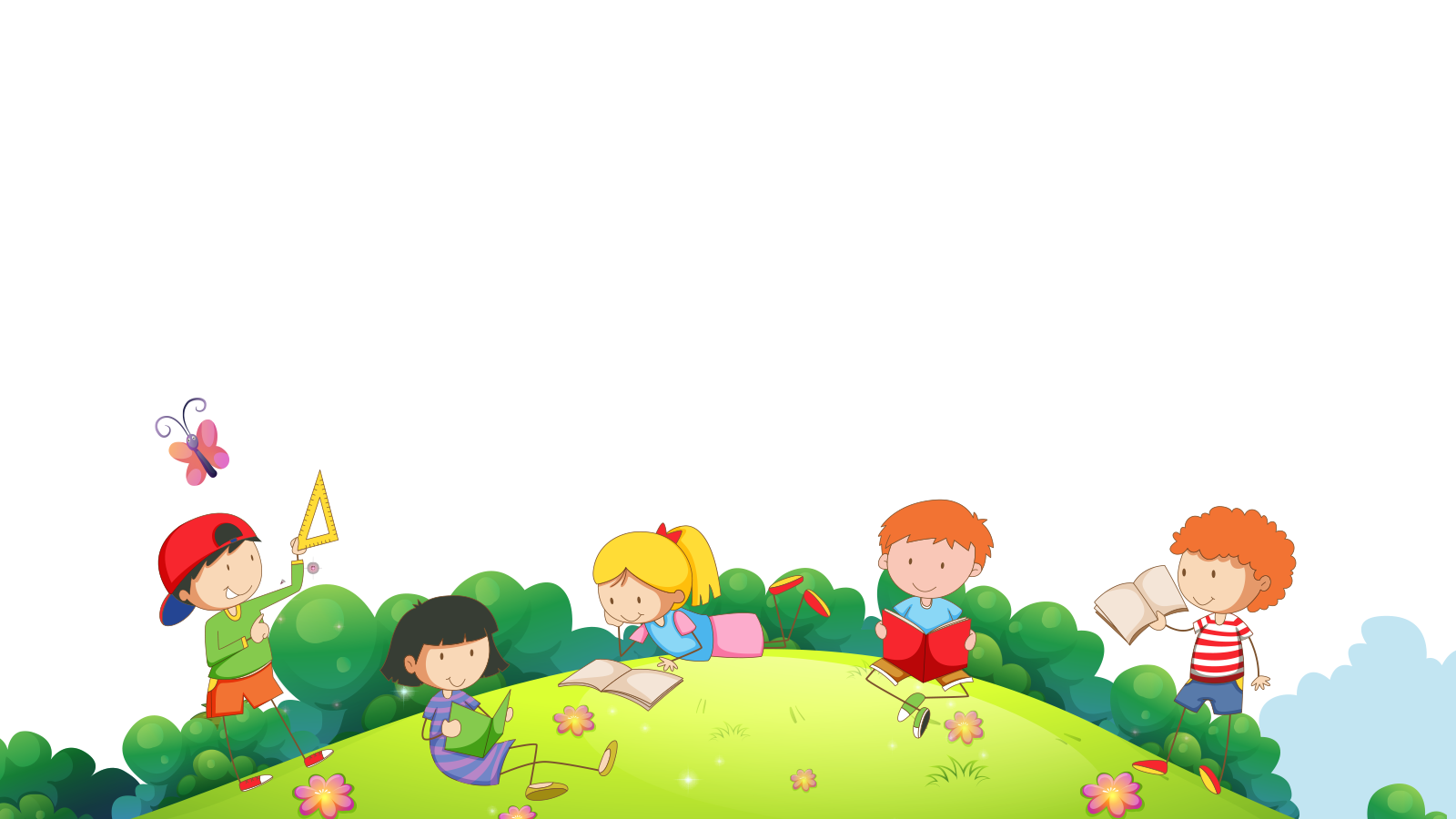 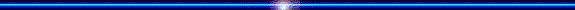 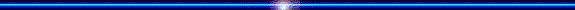 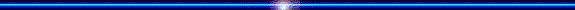 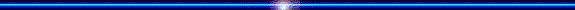 Luyện đọc nối tiếp đoạn
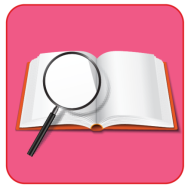 1
1. Đọc
Thư Trung thu
(Trích)
   Gửi các cháu nhi đồng.
   Mỗi năm đến Tết Trung thu. Bác càng nhớ các cháu.
   Các cháu gửi thư cho Bác nhiều lắm. Bác rất vui. Nhưng vì Bác bận quá, không trả lời riêng cho từng cháu được. Nhân dịp Tết Trung thu, Bác gửi các cháu thư này:
1
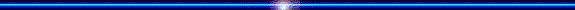 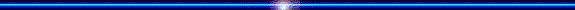 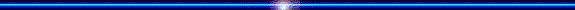 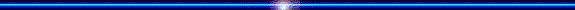 Luyện đọc nối tiếp đoạn
2
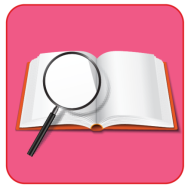 1. Đọc
2
Ai yêu các nhi đồng 
       Bằng Bác Hồ Chí Minh?
       Tính các cháu ngoan ngoãn,
       Mặt các cháu xinh xinh,
       Mong các cháu cố gắng,
       Thi đua học và hành.
       Tuổi nhỏ làm việc nhỏ,
       Tuỳ theo sức của mình:
       Để tham gia kháng chiến,
       Để gìn giữ hoà bình.
       Các cháu hãy xứng đáng:
       Cháu Bác Hồ Chí Minh!
                             Hôn các cháu.
                             Hồ Chí Minh
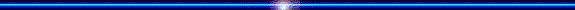 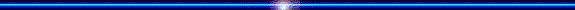 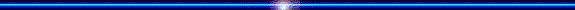 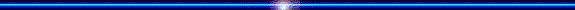 Cách ngắt nghỉ hơi
Nhân dịp Tết Trung thu, Bác gửi các cháu thư này:
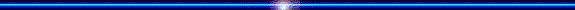 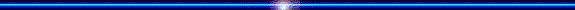 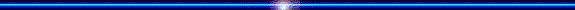 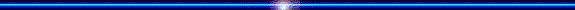 Luyện đọc toàn bài
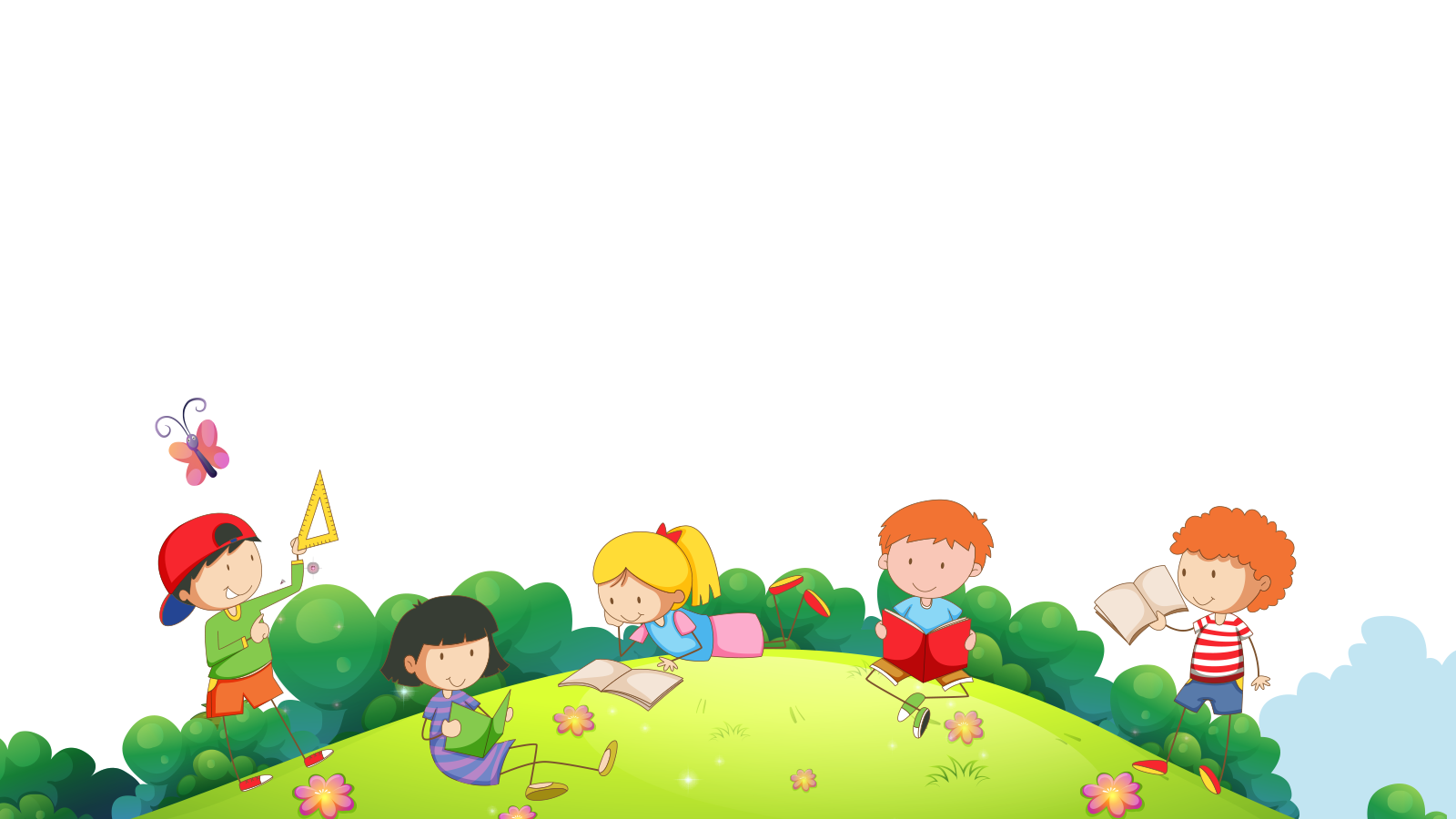 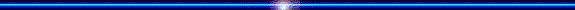 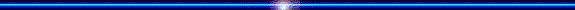 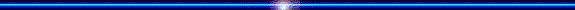 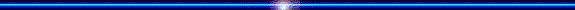 Luyện đọc hiểu
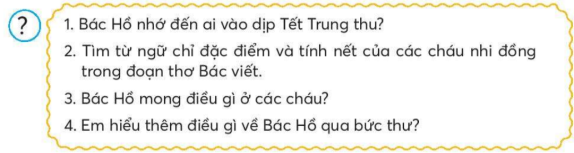 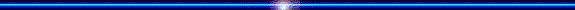 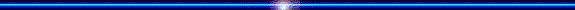 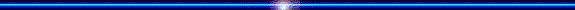 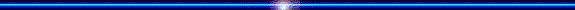 1. Bác Hồ nhớ đến ai vào dịp Tết Trung thu?
=> Bác Hồ nhớ đến các cháu thiếu nhi.
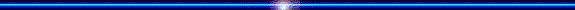 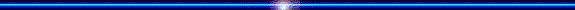 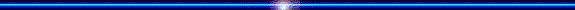 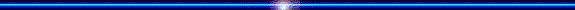 2. Tìm từ ngữ chỉ đặc điểm và tính nết của các cháu nhi đồng trong đoạn thơ Bác viết?
=> ngoan ngoãn, xinh xinh
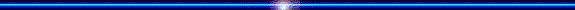 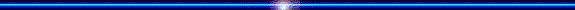 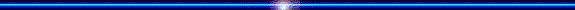 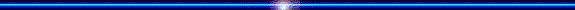 3. Bác Hồ mong điều gì ở các cháu?
=>  Mong các cháu cố gắng,
       Thi đua học và hành.
       Tuổi nhỏ làm việc nhỏ,
       Tuỳ theo sức của mình:
       Để tham gia kháng chiến,
       Để gìn giữ hoà bình.
       Các cháu hãy xứng đáng:
       Cháu Bác Hồ Chí Minh!
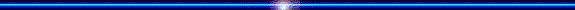 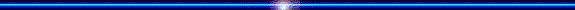 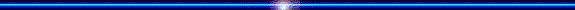 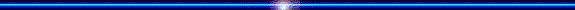 4. Em hiểu thêm điều gì về Bác Hồ qua bức thư?
=>  Dù luôn bận bịu với việc nước, nhưng Bác Hồ vẫn dành nhiều thời gian quan tâm đến thiếu nhi.
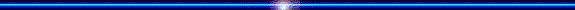 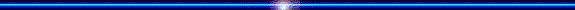 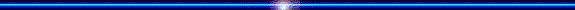 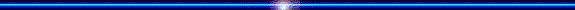 Bác Hồ thường có thư gửi các cháu mỗi dịp khai trường, hay Tết Trung thu, Tết Thiếu nhi. Lời lẽ trong thư luôn ân cần, trìu mến, chí tình. Bác luôn nhắc thiếu nhi phải đoàn kết, thi đua học tập, lao động, rèn luyện đạo đức, rèn luyện sức khoẻ. Tấm lòng của Người đối với thiếu nhi được thể hiện qua những bức thư, những bài thơ mà cho đến hôm nay vẫn chan chứa tình thương yêu vô hạn.
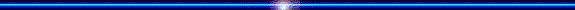 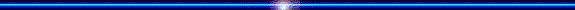 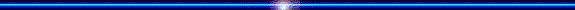 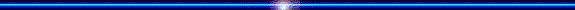 Qua bài Thư Trung thư, em hiểu được điều gì?
Tình yêu thương, sự̣ quan tâm của Bác Hồ dành cho các cháu thiế́u nhi thể hiện qua Thư Trung thu.
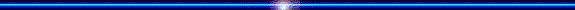 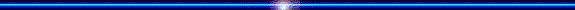 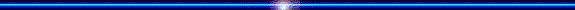 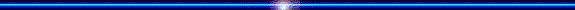 Sau bài đọc em rút ra bài học cho bản thân là gì?
Kính yêu, biết ơn Bác Hồ, chăm chỉ học tập rèn luyện theo 5 điều Bác Hồ dạy thiếu niên, nhi đồng,…
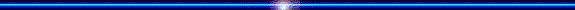 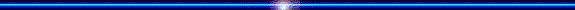 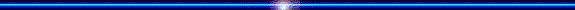 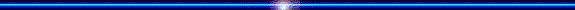 Luyện đọc lại
Vậy các em cần đọc bài với giọng thế nào?
=> Giọng đọc tha thiết tình cảm.
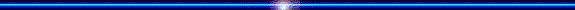 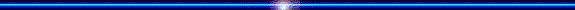 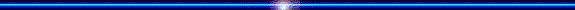 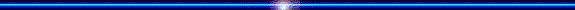 Luyện đọc lại
Ai yêu các nhi đồng 
       Bằng Bác Hồ Chí Minh?
       Tính các cháu ngoan ngoãn,
       Mặt các cháu xinh xinh,
       Mong các cháu cố gắng,
       Thi đua học và hành.
       Tuổi nhỏ làm việc nhỏ,
       Tuỳ theo sức của mình:
       Để tham gia kháng chiến,
       Để gìn giữ hoà bình.
       Các cháu hãy xứng đáng:
       Cháu Bác Hồ Chí Minh!
                             Hôn các cháu.
                             Hồ Chí Minh
Yêu cầu
Tất cả các thành viên đều đọc
Tiêu chí đánh giá:
Đọc đúng.
Đọc to rõ.
3. Ngắt nghỉ đúng chỗ.
Cảm ơn thầy cô và các em